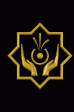 Институт ядерной физики АН РУ
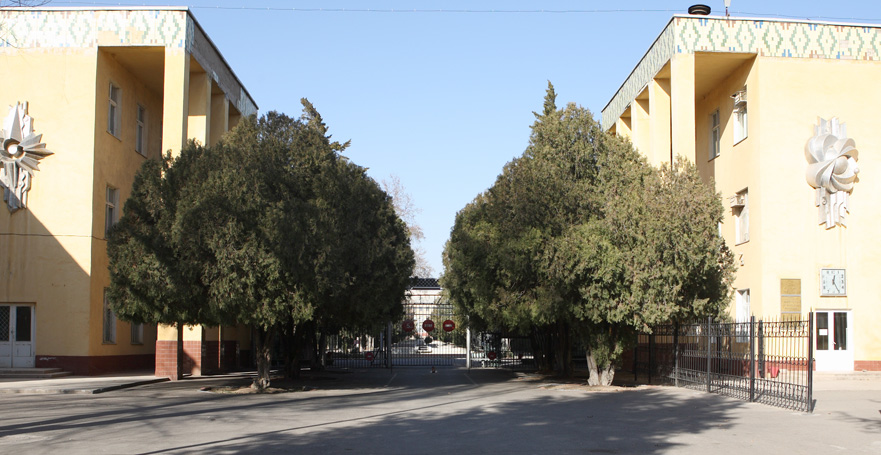 Основные направления деятельности ИЯФ АН РУ в части неэнергетического применения ядерных технологий на базе МБИР
Садиков И.И.
Ilkham@inp.uz
Ташкент-2024
Возможные направления сотрудничества в рамках проекта МБИР
Неэнергетические ядерные технологии:
    - производство радиоизотопов (Mo-99, I-125, Lu-177,W-188,  Ir-192); 
    - нейтронно-активационный анализ (снижение пределов обнаружения, расширение круга определяемых элементов);
    - нейтрон-захватная терапия (исследование возможностей замены бора-10 на гадолиний);
	- исследования на основе ультра холодных нейтронов (создание и совместное использование установки малоуглового рассеяния нейтронов).
Возможные направления сотрудничества в рамках проекта МБИР
Радиационное материаловедение:
    - исследование внутреннего строения и дефектов в материалах и изделиях (нейтронная радиография и томография с большими флюенсами нейтронов);
     - исследование влияния больших флюенсов нейтронов  на электрофизические, оптические и механические свойства полупроводниковых, диэлектрических и конструкционных материалов;
     - исследование особенностей ядерного легирования кремния на пучках нейтронов горизонтального канала многоцелевого реактора на быстрых нейтронах.
Возможные направления сотрудничества в рамках проекта МБИР
Ядерная физика и астрофизика;
	- Моделирование Максвелловского спектра звезды: 
	-  создание на базе реактора нейтронного источника с Максвелловским спектром в области kT ~ 10 – 30 кэВ, а также методик измерения сечений захвата нейтронов, усредненных по максвелловскому спектру, имитирующему спектр звезды или выходов реакций под действием нейтронов;
	- измерение сечений/выходов  реакций  нуклеосинтеза;
Разработаны технологии производства
Производится более 60  наименований радиоизотопной продукции, включая около 20 готовых к использованию радиофармпрепаратов. 
Реакторные радионуклиды:
       P-32, P-33, S-35, Cr-51, Mn-54, Fe-55, Fe-59, Co-58, Co-60, Mo-99, Y-90, I-125, I-131, Pm-147, Sm-153, Ho-166, Lu-177, Ta-182, W-188, Ir-192 
Циклотронные радионуклиды:
            Co-57, Zn-65, Ga-67, Ge-68, Pd-103, Ce-139 
Радионуклидные генераторы: 
              Ge-68  Ga-68,  Mo-99  Tc-99m,  
		 Sn-113  In-113m,  W-188  Re-188
_______________________________________________
- Радиоизотопная продукция, производство которых налажено в ИЯФ АН Руз.
Характеристики нейтронно-активационного анализа различных материалов
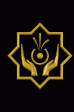 Пределы определения примесных элементов в кремнии высокой чистоты
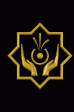 7
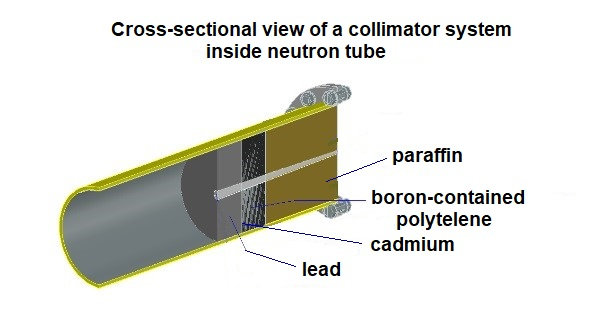 Общий вид установки нейтронной радиографии и томографии
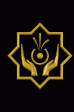 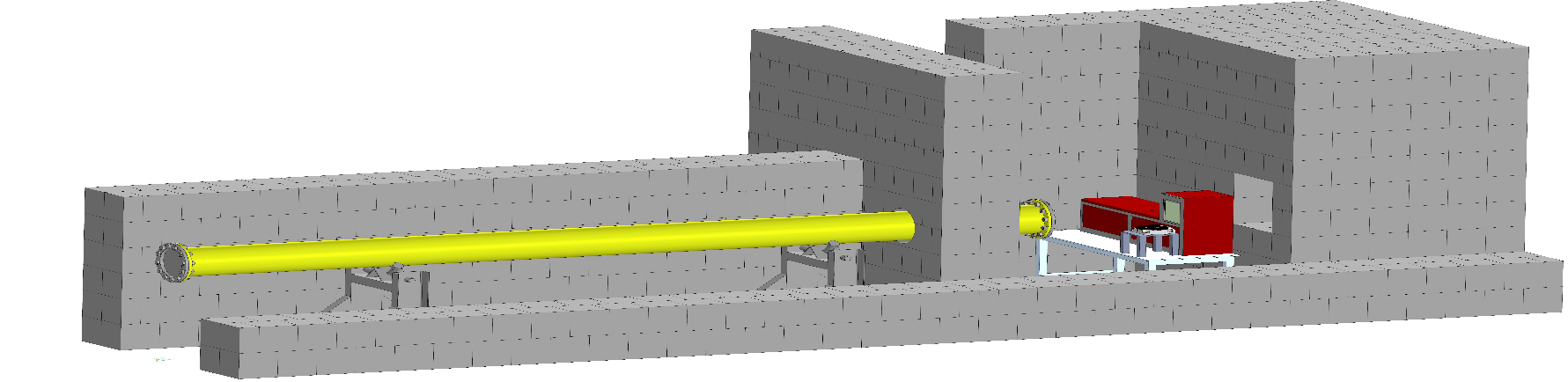 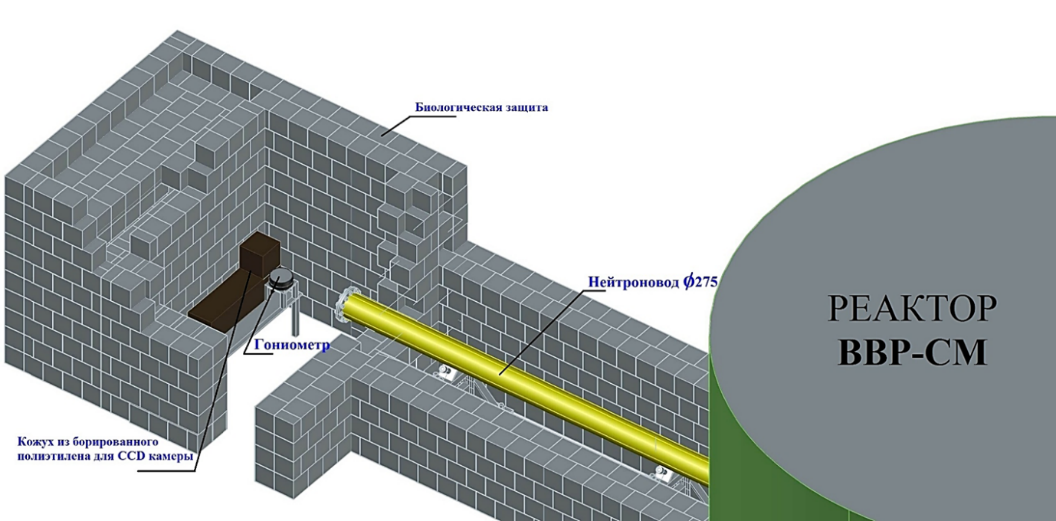 3
4
2
1
Схема основных узлов установки нейтронной радиографии и томографии. Коллиматорная система (1) в вакуумированной трубе (2), детекторная система и положение гониометра (3), бетонная биологическая защита и ловушка (4). На вставке: Поперечное сечение вида коллиматорной системы, изготовленной из разных материалов.
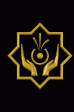 Особенности установки нейтронной радиографии и томографии на  ядерном реакторе ВВР-СМ
тепловые, эпитепловые нейтроны используются в нейтронной радиографии и томографии для изучения внутренней структуры различных объектов, образцов и изделий без повреждения и сохранения их целостности.
для изучения с высокой точностью внутренней структуры различных объектов и определения в них дефектов при сохранении их целостности, выбран оптимальный поток нейтронов ~107 нейтр./см2с и разрешение ~250 мкм (L/d~600), при этом управляемый гониометр вращает образец на 180 градусов.
в качестве сцинтилляционного детектора для преобразования нейтронов, проходящих через “образец” в видимый свет, использовался экран 6LiF/Zn(Cd)S:Ag. Свет, излучаемый сцинтиллятором с помощью зеркал размерами 200×280×3 мм, обладающих высокой отражающей способностью, направляется в CCD камеру типа ProLine PL09000.
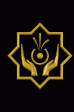 Нейтронная томография, часы
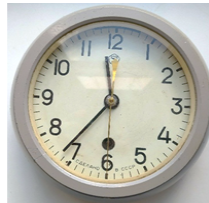 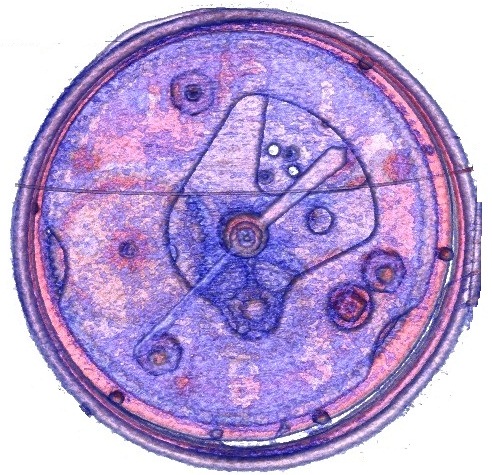 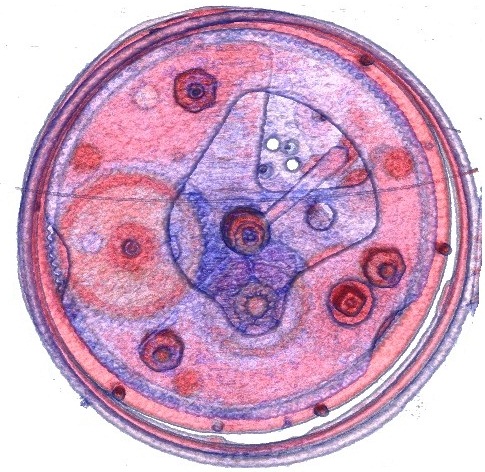 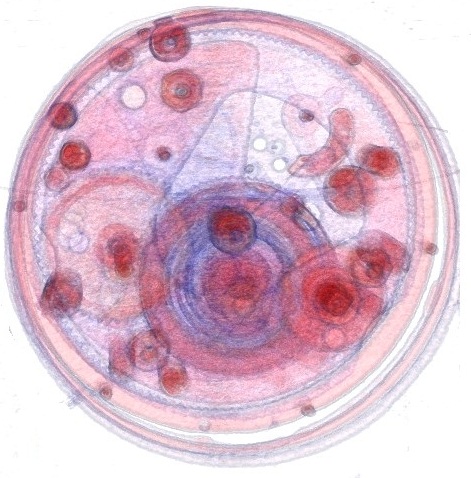 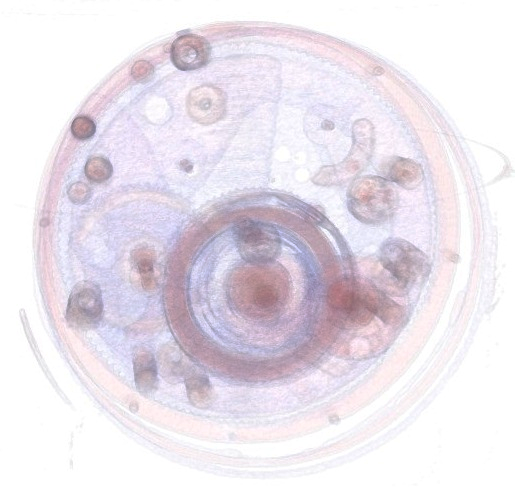 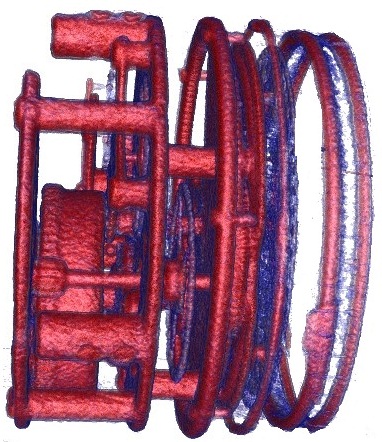